Situational Awareness
This material was produced under a grant (SH-27666-SH5) from the Occupational Safety and Health Administration, U.S. Department of Labor. It does not necessarily  reflect the views or policies of the U.S. Department of Labor, nor does the mention of trade names, commercial products, or organization imply endorsement by the U.S. Government.
This material was produced under a grant (SH-27666-SH5) from the Occupational Safety and Health Administration, U.S. Department of Labor.   It does not necessarily reflect the views or policies of the U.S. Department of Labor, nor does the mention of trade names, commercial products, or organization imply endorsement by the U.S. Government.
[Speaker Notes: This material was produced under a grant (SH-27666-SH5) from the Occupational Safety and Health Administration, U.S. Department of Labor. It does not necessarily  reflect the views or policies of the U.S. Department of Labor, nor does the mention of trade names, commercial products, or organization imply endorsement by the U.S. Government.]
In this module, we will discuss:
What is Situational Awareness?

Decision Making During Potentially High-Stress Situations

Communication

Physical and Mental stress

Human Factors

Employee Rights and Responsibilities
[Speaker Notes: Discussion points for the Situational Awareness module.]
What is Situational Awareness?
What is Situational Awareness?
What is situational  awareness?
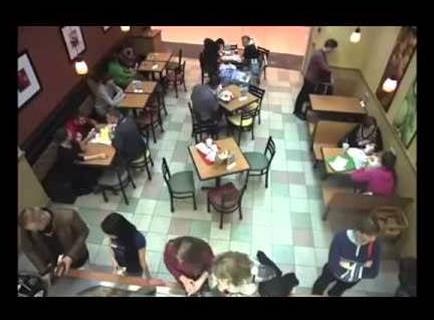 Spot the pick-pocket!
This video was pulled from YouTube.com. The link is found below:
https://www.youtube.com/watch?v=1a6W6fXqDhg#t=139.255016231
[Speaker Notes: This video was pulled from YouTube.com. The link is found below:

https://www.youtube.com/watch?v=1a6W6fXqDhg#t=139.255016231 

This video is intended to grab the attention of the participants by asking them to find the “pick-pocket.” This restaurant is busy and the task of finding the crime is difficult at best.]
What is situational awareness?
Did you find the pick-pocket?

Did you find the pick-pocket video challenging?

What about the video made it challenging?

Have you been in situations where your attention was drawn to multiple 
things simultaneously?

Have you, up to this point, had a near miss on the job site?
	If so, would you say luck played a huge role?
[Speaker Notes: These questions are intended to elicit responses from participants after viewing the “pick-pocket” video on the previous slide. Each participant will have different responses to these questions which will help guide up through the presentation by working on their abilities to raise awareness on the job site.

Instructor to ID the Pick-Pockets

The video was challenging Because:
	The amount of activity 
	Number of people present
	Multiple Inputs]
Situational awareness is:
Knowing what is going on all around you by having the ability to:

Identify
Process 
Comprehend
Respond to

…critical elements of information regarding the environment in which you 
are located.
Identifying critical elements of information
Identifying critical elements of information
Situational awareness is:
1. Identifying critical elements of information.

During the pick-pocket video, you were asked to identify the pick-pocket. With the information you were given, were you able to identify the critical elements of information in the video?

If you were able to identify the pick-pocket before given the information about the location and time of the video, would you say a fair amount of luck was involved?
[Speaker Notes: Points to Discuss:
	Amount of people
	Locations of people relating to pick-pocket
	Smaller events that led up to the pick-pocket]
Situational awareness is:
1. Identifying critical elements of information. (continued)

If we focus all or most of our attention to one or two items, we lose situational awareness because there are more than one or two elements in any given situation, especially construction.

The following video is a great representation of identifying critical elements of information:

Note: The video you are about to view is called Brian’s Video. Brian will ask questions during the video. Please write down your answers to his questions on the sheet provided.
Situational awareness is:
This video was pulled from YouTube.com.  The link is below:
https://www.youtube.com/watch?v=xcI2ar-fVOE
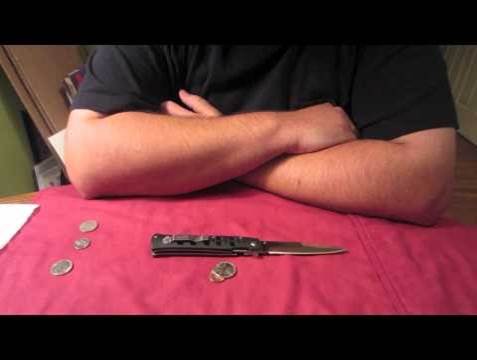 [Speaker Notes: This video was pulled from YouTube.com. The link is found below:

https://www.youtube.com/watch?v=xcI2ar-fVOE 

This video is a good representation of situational awareness, especially identifying critical elements of information.

Answers to the questions asked in the video
Can of pop: Canada Dry Diet Ginger Ale
2 coins Quarter on the top and tails up penny on the bottom]
Processing Critical elements
Processing Critical Elements
Situational awareness is:
2. Processing critical elements of information.

Once you have identified critical elements of information, that information needs to be processed. Unfortunately, this is not always an easy task.

Read the following problem and solve on the sheet provided:
There are three playing cards lying face up, side by side on a table in the following configuration: 
A five is just to the right of a two. A five is just to the left of a two. A spade is just to the left of a club. A spade is just to the right of a spade. What are the order and number of cards on the table?
Situational awareness is:
2. Processing critical elements of information. (continued)

Display two results from previous slide.

	5 of spades 		2 of spades		5 of clubs
Situational awareness is:
2. Processing critical elements of information. (continued)

The exercise on the previous few pages allowed us to demonstrate our 
processing of critical elements of information. However, this was a controlled, 
stress free demonstration. Let’s try another example with element(s) of 
stress added.

Read the following and solve on the sheet provided:
Situational awareness is:
2. Processing critical elements of information. (continued)

Alice, Brian, Carol, and David are on an outdoors team building course. They have to cross a bridge in 17 minutes. The bridge will collapse if there are more than two people on it at the same time. It is dark and it is too dangerous to cross the bridge without a torch. There is only one torch.

Alice can cross the bridge in 1 minute. The others are wounded or injured to varying degrees which means that it takes:
Brian 2 minutes to cross the bridge;
Carol 5 minutes to cross the bridge;
David 10 minutes to cross the bridge.

If there is more than one person on the bridge, the bridge can only be crossed at the speed of the slowest person. How can they cross the bridge in 17 minutes?
[Speaker Notes: Divide participants into two groups, discuss for the next 5 min or until an answer is reached.]
Situational awareness is:
2. Processing critical elements of information. (continued)


Solution to Crossing the Bridge
Alice (1 min) and Brian (2 min) cross the bridge (2 minutes)
Alice (1 min) takes the torch back to the other side (1 minute)
Carol (5 min) and David (10 min) cross the bridge (10 minutes)
Brian (2 min) takes the torch back to the other side (2 minutes)
Alice (1 min) and Brian (2 min) cross the bridge (2 minutes)
Situation al awareness is:
2. Processing critical elements of information. (continued)
	

Did anyone find the find the answer in the allotted time?

Why is this problem difficult?
[Speaker Notes: The problem is difficult because it is not a straight forward problem you have to incorporate the time walking back across the bridge, along with the time each person has to take walking across]
Situational  awareness is:
2. Processing critical elements of information. (continued)
 Please Take out a piece of paper and answer the following questions without taking your eyes off your paper

What Is the color of the walls?
How many lights are on the celling? 
How many people are participating in this course?
Where is the nearest fire extinguisher?
Is there any markings or posters on the walls? If so what do they say?
[Speaker Notes: These questions are designed to be harder as they go, and they are intended to show even though we may notice the different variables we do not always take in the information presented and download it into our memory, our mind deems some items as unnecessary to remember.]
Situational  awareness  is:
2. Processing critical elements of information. (continued)

	Your mind is always gathering information,  but it also rejects information it deems unimportant. 

	The goal of this situational awareness training is to develop what your mind is retaining into what you need to identify as safe and unsafe atmospheres
Situational  awareness  is:
2. Processing critical elements of information. (continued)

How do you develop good habits of what you perceive and retain what is  important?
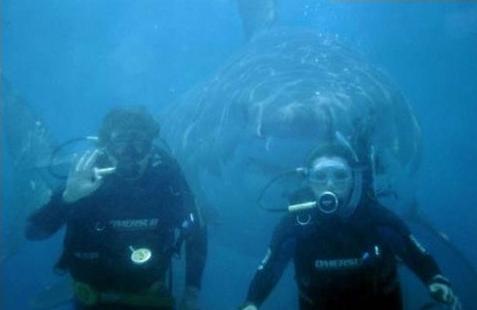 [Speaker Notes: We develop good habits by identifying the importance of certain variables and relating it to background knowledge that we already have retained, to dedicate that information into long term memory. 

Photo: https://www.linkedin.com/topic/situational-awareness]
Situational  awareness is:
2. Processing critical elements of information. (continued)

Training
	Know how to identify different safety hazards within the worksite,  and what could create a hazard in the future. Have it programed within your mind of what could happen…. 

To know what needs to be identified as a hazard we need to look at:
Past
Present 
Future
[Speaker Notes: There are a lot of “what if” questions you have to identify the different hazards that could happen 

	What If Someone Backs Into The Excavation?.... How do I protect from that?.... Barrier, Limited access zone, flagging persons]
Situational  awareness  is:
Past

	What the given set of factors were in the past, and what the given outcome was.

If there had previously been an accident what were the variables that lead up to it and what could have been changed?
What areas of the site pose the biggest risk?
Situational  awareness is:
Present

Are there variables in the workplace now that could potentially damage an individual

Is everyone following work safe practices?
Has all the equipment been properly inspected & maintained?
Is appropriate PPE being worn and worn correctly?
Situational  awareness  is:
Future

Given the set of factors right now could they develop into a hazard into the future?

What Could Happen?
What variables are changing into a hazard?
How do I protect from future hazards?
Situational  awareness  is:
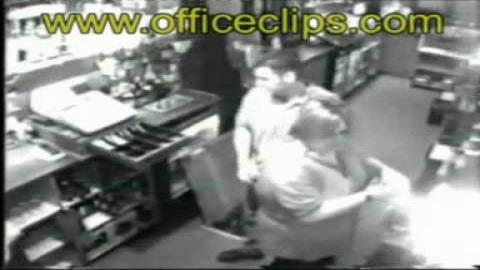 https://www.youtube.com/watch?v=cG07DqewQN0
[Speaker Notes: Because no one let her know the trap door was open an incident occurred; if they thought of what could happen and communicate the hazard (and guarded the opening) this could have been avoided 

Source: https://www.youtube.com/watch?v=cG07DqewQN0]
Comprehension of critical information
Comprehension of critical information
Situational  awareness is:
3. Comprehending the critical elements of information

	Identifying what is ACCUALLY happening 

	Just because it looks like the work practice is safe doesn’t mean it really is.  Stress along with changing conditions constantly interfere with Perception. 
	We use our background knowledge and apply it to every day life, from that we might gain a misconceived notion about what’s really going on.
[Speaker Notes: Weather conditions, lighting conditions, and mobile equipment are some of the many variables on site that can change the safety factor on site constantly 

Preconceived notions could cloud our judgement and lead us to wrong conclusions.

Presenter to go though some of the other hazards the worker needs to be aware of to maintain a safe atmosphere]
Situational  awareness  is:
3. Comprehending the critical elements of information (continued)

To know and understand the information, we need to chunk information in a way your brain references other information

We chunk information we gain into SCHEMA.  The goal is to train yourself to store and reference this information later on to identify hazards
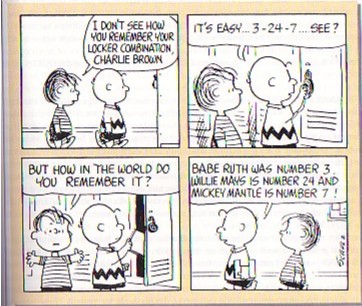 [Speaker Notes: We tend to be able to remember faster and more accurately if we “Chunk” information into groups and are able to reference that information in our minds later.  If we have no information to reference to the new variable chances are we will not retain the information in the long run. 

Photo: http://cognitivepsyc.tripod.com/id10.html 

Source: https://en.wikipedia.org/wiki/Schema_(psychology)]
Situational  awareness  is:
3. Comprehending the critical elements of information (continued)

	We don’t always know what is happening in our environment.  We might believe we do, but our judgements are often clouded from too much information.  So we counter some of the interfering with filtering.

Information Filtering- taking out all the information that isn’t relevant to your situation
Situational   awareness   Is:
3. Comprehending the critical elements of information (continued)

	Identifying what COULD happen with the given set of factors

	You need to identify if the set of factors change “could a accident happen?”  if the given set of factors can cause hazardous conditions what could be changed to make the site safe?
[Speaker Notes: Prediction could save a persons life, you have to view the variables given how you perceive them at any given time and evolving with those variables to eliminate the hazard before it happens]
Situational   awareness is:
What Could Happen?
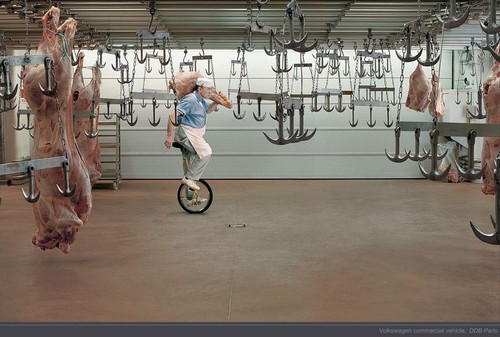 [Speaker Notes: Picture Source: http://guff.com/most-epic-accidents-waiting-to-happen

Points to discuss:
	Hazards on the jobsite
	Minimizing risk
	Change of unsafe work culture]
Situational   awareness  is:
3. Comprehending the critical elements of information (continued)

	Predicting how the given factors will change over time.

Human
Equipment 
Weather
Chemicals
Electronics
Many Many more…

We are all Human and all make mistakes, don’t let your mistakes cost a life.
[Speaker Notes: Everything changes position frequently on a site.  It is employers and employees job to identify where everything is and ensure no future hazard could injure the employees.

There are millions of variables on site.  Each one of them can present hazards to employees.  It is imperative that each are evaluated and removed if deemed hazardous to the employees health.]
Situational   awareness is:
3. Comprehending the critical elements of information (continued)

	Things Blocking Situational Awareness Comprehension
		• Perception based on faulty information processing.
		• Excessive motivation.
		• Complacency.
		• Overload.
		• Fatigue.
		• Poor communications.
[Speaker Notes: Instructor to give a brief overview of each, each item will be explained in greater depth in next slides]
Situational  awareness  is:
3. Comprehending the critical elements of information
	Things Blocking Situational Awareness Comprehension (continued)

• Perception based on faulty information processing.
Misinterpretation of given information
Past experiences cloud judgement
New situations
Unable to process conflicting information
Situational  awareness  is:
3. Comprehending the critical elements of information
	Things Blocking Situational Awareness Comprehension (continued)

• Excessive motivation.
Pressure to get the job done
Dead line
Boss/Supervisor
Family
Situational   awareness   is:
3. Comprehending the critical elements of information
	Things Blocking Situational Awareness Comprehension (continued)

• Complacency.
Work environment 
Hazards haven’t happened before
Used to the work load
Situational   awareness   is:
3. Comprehending the critical elements of information
	Things Blocking Situational Awareness Comprehension (continued)

• Overload.
Take on too much work
Wanted to impress
Too much New information to process
Situational  awareness  is:
3. Comprehending the critical elements of information
	Things Blocking Situational Awareness Comprehension (continued)

• Fatigue.
Too great of workload
Personal life
Long day
Other thoughts on your mind
Situational  awareness  is:
3. Comprehending the critical elements of information
	Things Blocking Situational Awareness Comprehension (continued)

• Poor communications.
No-one knows you need help
Not Given enough information
Given too much information
Who is in charge of what
Unanswered questions
Situational  awareness  is:
Source: https://www.youtube.com/watch?v=IGQmdoK_ZfY
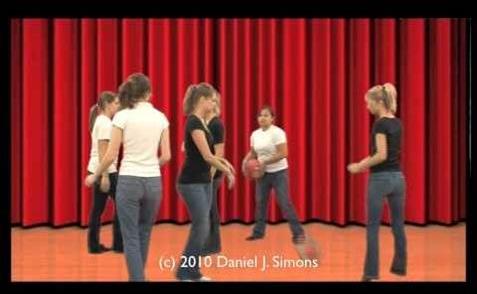 [Speaker Notes: Source: https://www.youtube.com/watch?v=IGQmdoK_ZfY

Importance of observing everything you can, don’t focus only on one thing]
Responding to Critical Information
Responding to Critical Information
Situational awareness is:
4. Responding to critical information 

	How are you going to respond to the different information you are given?

How are you going to fix the different variables presented throughout the site?
How you are going to maintain the safe atmosphere?
How are you going to respond to added variables?
How will you react to a given hazard?
[Speaker Notes: These questions are intended to make the participant think about maintaining the safe work atmosphere]
Situational   awareness is:
4. Responding to critical information (continued)
	High Stress Environment

	Many factors can Induce high stress, and high stress can affect our judgement, and our decision making abilities.
	
	Trying to keep a clear and level head is difficult but possible.

	Look at variables subjectively and choose the safest option
Situational    awareness    Is:
4. Responding to critical information  (continued)

	As soon as you can identify a hazard in the workplace you should do everything possible to fix the hazard

Communicate the hazard to others
Eliminate the hazard all together
Hierarchy of controls 
If you are unable to fix it: get someone who can & protect workers until it is corrected
Situational    awareness   is:
4. Responding to critical information (continued)

	After you complete the changes re-evaluate them to ensure the problem is in fact eliminated and not just replaced with a new one.
[Speaker Notes: Often new controls have different hazards associated with them, it is your job to eliminate hazards or reduce the risk whenever possible.]
MaintainiNg  Situational Awareness
Maintaining Situational Awareness
Maintaining Situational Awareness
When changes occur within the workplace, let others know and hazards that might be present
Monitor the performance of everyone on site
Give safety information to anyone who is on site
Identify potential or existing problems
(i.e. equipment-related or operational)
Demonstrate awareness (know what process are happening)
Explain what should be done to eliminate the hazards
Eliminate hazards and protect workers
[Speaker Notes: Source: https://www.uscg.mil/auxiliary/training/tct/chap5.pdf]
Maintaining  Situational  Awareness
Know what task is being started and when its estimated time of completion
keep re assessing the work environment to ensure safe atmosphere 
explain to everyone what they are expected to do to ensure a safe work environment
Stay Calm even when in stressful environments
[Speaker Notes: Source: https://www.uscg.mil/auxiliary/training/tct/chap5.pdf]
Employee Rights and responsibilities
Employee Rights & ResponsibilitiesOccupational Safety and Health Act of 1970
To assure safe and healthful working conditions for working men and women
By authorizing enforcement of the standards developed under the Act
By assisting and encouraging the States in their efforts to assure safe and healthful working conditions
By providing for research, information, education, and training in the field of occupational safety and health…
[Speaker Notes: Workers Rights
http://www.osha.gov/Publications/osha3021.pdf

The instructor will discuss employee rights and responsibilities with the participants.]
Employee Rights & Responsibilities
You have the right to:

A safe and healthful workplace 
Know about hazardous chemicals
Information about injuries and illnesses in your workplace 
Complain or request hazard correction from employer
[Speaker Notes: The information above was taken from the new 2 hour Intro to OSHA PPT, slide #10.

The instructor will discuss employee rights and responsibilities with the participants.]
Employee Rights & ResponsibilitiesYou have the right to:
File a confidential complaint with OSHA to have their workplace inspected.
Receive information and training about hazards, methods to prevent harm, and the OSHA standards that apply to their workplace. The training must be done in a language and vocabulary workers can understand.
Get copies of their workplace medical records.
 Participate in an OSHA inspection and speak in private with the inspector.
[Speaker Notes: Workers Rights
http://www.osha.gov/Publications/osha3021.pdf]
Employee Rights & Responsibilities Continued:
File a complaint with OSHA if they have been retaliated or discriminated against by their employer as the result of requesting an inspection or using any of their other rights under the OSH Act. 
File a complaint if punished or discriminated against for acting as a “whistleblower” under the additional 21 federal statutes for which OSHA has jurisdiction.
[Speaker Notes: Workers Rights
http://www.osha.gov/Publications/osha3021.pdf

Incorporate into all 4 modules. 3-4 slides need to be added.Provide handouts to minimize amount of info on slides.]
Whistleblower Protection
OSHA's Whistleblower Protection Program enforces the whistleblower provisions of more than twenty whistleblower statutes protecting employees who report violations of various workplace safety, airline, commercial motor carrier, consumer product, environmental, financial reform, food safety, health insurance reform, motor vehicle safety, nuclear, pipeline, public transportation agency, railroad, maritime, and securities laws. Rights afforded by these whistleblower acts include, but are not limited to, worker participation in safety and health activities, reporting a work related injury, illness or fatality, or reporting a violation of the statutes.
[Speaker Notes: The Whistleblower Protection Program
http://www.whistleblowers.gov/]
Whistleblower Protection
Whistleblower Protection Advisory Committee (WPAC) was established to advise, consult with, and make recommendations to the Secretary of Labor and the Assistant Secretary of Labor for Occupational Safety and Health on ways to improve the fairness, efficiency, effectiveness, and transparency of OSHA's administration of whistleblower protections. In particular, the committee advises OSHA on the development and implementation of improved customer service models, enhancements in the investigative and enforcement process, training, and regulations governing OSHA investigations. In addition, WPAC advises OSHA in cooperative activities with other federal agencies that are responsible for areas covered by the whistleblower protection statutes enforced by OSHA.
[Speaker Notes: The Whistleblower Protection Program
http://www.whistleblowers.gov/]
Whistleblower  Protection
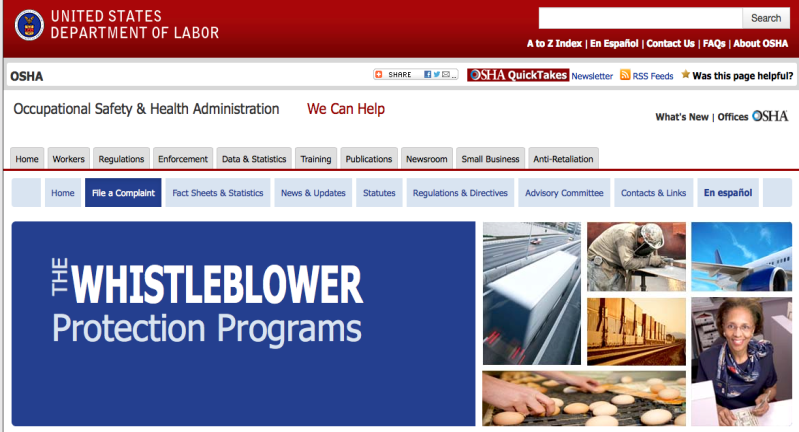 [Speaker Notes: The Whistleblower Protection Program
http://www.whistleblowers.gov/]
Employee  Rights  &  Responsibilities
Workers Rights: OSHA Publication 3021
Compliance Assistance Specialists in the area offices 
National Institute for Occupational Safety and Health (NIOSH) – OSHA’s sister agency
OSHA Training Institute Education Centers
Doctors, nurses, other health care providers
Other local, community-based resources
[Speaker Notes: The Information above was taken from the new 2 hour Intro to OSHA PPT, slide #40.

The instructor will discuss employee rights and responsibilities with the participants.]